Greenwood School District 50OSHA UPDATE
2014


BLOODBORNE  PATHOGENS
TOPICS
OSHA
TERMS
UPDATES	
HEPATITIS B
HEPATITIS C
HIV	
REPORTING AN EXPOSURE
OBJECTIVES
To have a basic understanding of bloodborne pathogens and the role of Greenwood School District 50 and OSHA.

To protect our employees and understand how to report an exposure.
Why?
1. It is an OSHA Federal requirement.

 2. Through education and understanding, employees will be better protected and the risk of an exposure can be reduced.
29 CFR 1910.1030
Bloodborne Pathogens Standard
Federal Register - December 6, 1991
What does it mean?

Mandates   rules  for  employers   to protect  workers  from occupational  exposure  to  blood  and other  body  fluids   that  potentially contain  bloodborne  pathogens.
BBP TRAINING IS MANDATORY
UPON EMPLOYMENT for new hires
and ANNUALLY for employees at risk of BBP exposure
BBP TRAINING INCLUDES:
NEW HIRE EDUCATION AND TRAINING
ANNUAL EDUCATION AND TRAINING
AVAILABILITY OF PPE
OFFERING OF HEPATITIS B TO AT RISK EMPLOYEES
PROPER REPORTING OF BLOOD/BODY FLUID EXPOSURES
BLOODBORNE PATHOGENS TRAINING CHECKLIST
Required elements for training
See handout – “Annual Bloodborne Pathogens Training Checklist”
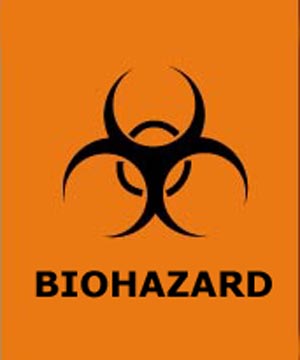 OFFERING HEPATITIS B IMMUNIZATION
“High risk” employees are determined by School District policy
BBP Training – offer Hep B series within 10 days of BBP training
Hep B Series – 0 – 1 month – 5 months
If you have had the Hep B Series, please provide documentation
To schedule the Hep B Series, please contact your school nurse, supervisor, or Assistant Superintendent for Human Resources
Greenwood School District 50 has determined the following job categories to be “at risk” for occupational exposure:
Athletic Directors, Trainers, and Coaches
Bus Drivers and Monitors
Case Managers
Custodians
First Responders  (Those who are assigned to provide coverage in the school’s Health Room)
Guidance Counselors
Maintenance Personnel
School Nurses
School Psychologists
Speech Therapists
Code Blue Team members
PE Teachers & Assistants
Principals
Assistant Principals
School Administrators (if involved with discipline)
Health Occupations Instructors
Special Education Teachers of EMD, TMD, PMD, ED and their assistants
Career Center Teachers working with potentially dangerous machinery
Greenwood School District 50 has determined the following job categories to have some potential for occupational exposure:
Shadow positions (assigned to work with particular students)
Art Teachers (who work with sharps such as sewing needles)
School Secretary (who provides coverage for the Health Room)
Biology/Chemistry Lab Teachers (who work with sharps such as scalpels)
Teachers of BIC or ISS
EXPOSURE CONTROL PLAN is written to:
MINIMIZE exposure to blood or other potentially infectious materials (OPIM)

MANAGE exposures properly

DESCRIBE engineering and work practice controls which reduce risk

PROVIDE information on the types, proper use, location, removal, handling, decontamination and disposal of personal protective equipment.
REVIEW TERMS THAT ARE LOCATED IN THE ECP
STANDARD PRECAUTIONS
AT-RISK EMPLOYEES
PPE	
WORK PRACTICE CONTROLS
ENGINEERING CONTROLS
OPIM – Other Potentially Infectious Material
 PEP – Post-Exposure Prophylaxis
STANDARD PRECAUTIONS
TREAT ALL BLOOD AND BODY FLUIDS AS IF THEY ARE KNOWN TO BE INFECTIOUS
AT-RISK EMPLOYEES
THOSE EMPLOYEES WHO,  BY   NATURE OF THEIR TASKS HAVE THE POTENTIAL TO BE EXPOSED TO BLOOD, BODY FLUIDS, OR OTHER POTENTIALLY INFECTIOUS MATERIALS.
PPE  =PERSONAL PROTECTIVE EQUIPMENT
GLOVES
MASKS
EYE PROTECTION
FACE SHIELDS	
RESPIRATORS
GOWNS, APRONS, LAB COAT
WORK PRACTICE CONTROLS
HAND WASHING
	
PROPER USE OF SHARPS CONTAINERS

STORAGE AND HANDLING OF CONTAMINATED EQUIPMENT	

NO EATING, DRINKING, SMOKING, HANDLING CONTACT LENSES AND APPLYING MAKE-UP IN WORK AREAS
ENGINEERING CONTROLS
RESPIRATOR

MEDICAL SAFETY DEVICES

SHARPS CONTAINERS

DISINTEGRATOR PLUS---MAY BE PROVIDED BY STUDENT
OPIM = OTHER POTENTIALLY INFECTIOUS MATERIAL
ANY BODY FLUID THAT IS GROSSLY CONTAMINATED WITH BLOOD OR ANY INTERNAL BODY CAVITY FLUID
PEP = POST EXPOSURE PROPHYLAXIS
MEDICATION REGIMEN AVAILABLE AFTER AN EXPOSURE IF THE SOURCE IS POSITIVE FOR:

     HEP B

     HIV – SEVERAL MEDICATIONS AVAILABLE

     HEP C – CURRENTLY NO PEP AVAILABLE
BBPs:  BLOOD, “BODY FLUIDS”
BLOOD,  GENITAL  SECRETIONS, OR INTERNAL  BODY  CAVITY  FLUIDS

“VISIBLY (GROSSLY) BLOODY FLUIDS”

NOT:  SALIVA,  TEARS,  URINE,  FECES, VOMITUS, SPUTUM--- UNLESS GROSSLY CONTAMINATED WITH BLOOD

PORTAL  OF  ENTRY  IS NECESSARY FOR A BONA FIDE EXPOSURE (IE: FRESH, OPEN WOUND)   “CONTACT WITH  INTACT SKIN NOT NORMALLY A RISK FOR BBP”
CDC MMWR JUNE 29, 2001 – (P.3)
						R. BALL
BBP’s: BLOOD/BODY FLUIDS
IF SALIVA, TEARS, URINE, FECES, VOMITUS, SWEAT OR SPUTUM IS GROSSLY BLOODY THEN….. IT IS CONSIDERED CONTAMINATED . 

OTHERWISE, NO RISK   (NOT A BBP EXPOSURE).
TERMINOLOGY:
“EXPOSURE” =  a behavioral event/ incident    
    (ie, needlestick, mucous membrane splash)

“INFECTION” = a biologic/ immunologic event   
    (ie,  growth of organism,  antibody response	= seroconversion)

“DISEASE” = a clinical event
    (ie, symptoms and/or signs of the infection)
R. Ball, MD, MPH
WHAT IS HEPATITIS B
VIRAL INFECTION OF THE LIVER
SYMPTOMS – NONE to MILD to SEVERE 
CHRONIC CARRIERS (5%) CAN DEVELOP CHRONIC LIVER DISEASE AND CAN INFECT  OTHERS
95% SPONTANEOUS RESOLUTION	
INCUBATION PERIOD – AVERAGE 60-90 DAYS.  RANGE 45-180 DAYS.
HEPATITIS B VACCINE – PROVIDES IMMUNITY
WHAT IS HEPATITIS C
VIRAL INFECTION OF THE LIVER
CAN LEAD TO CIRRHOSIS AND CANCER
LEADING INDICATOR FOR LIVER TRANSPLANT
FLU-LIKE SYMPTOMS OR NO SYMPTOMS
INCUBATION PERIOD – AVERAGE 6-7 WEEKS.  RANGE 2-26 WEEKS
NO VACCINE OR PEP AVAILABLE
HEPATITIS C VIRUS
CLINICAL: 
 
       60-70% - No Symptoms
       10-20% - Mild Symptoms
       20-30% - Symptoms (Jaundice)

85% become chronic (lifelong) carriers!
HEPATITIS C VIRUS
RISK FACTORS 

(90% New Acute HepC) – diagnosed cases:
      Injecting drug use (~60%)
      sexual exposures (~15%)
      transfusions (~1% - prev. 10% prior to 1992)
      occupational (HCWs – 1-2%)
      unknown (10-20%) 
3-4 million chronic carriers in USA (CDC)
36, 000 new infections annually in US
50,000-70,000 cases estimated in South Carolina
WHAT IS HIV/AIDS?
HIV = VIRUS THAT CAUSES AIDS
Human Immunodeficiency Virus destroys T Cells  (Necessary for Healthy Immune System) 
 
 INCUBATION PERIOD: Conversion to HIV + Within 25 Days to 3 months.  Rarely Longer Than 6 Months

Can  Be HIV POSITIVE But Not Have AIDS

PEP is available – initiate as soon as possible.    The interval after which there is no benefit for humans is undefined.
AIDS = ACQUIRED  IMMUNODEFICIENCY SYNDROME
½  People with HIV develop AIDS within 10 Years

HIV + Opportunistic Diseases & Destroyed T Cells = AIDS
RISK OF INFECTION WITH  HEP C, HEP B, and HIV
AFTER ONE NEEDLESTICK EXPOSURE-------
HEP B-30% (UNLESS VACCINE IMMUNITY)
HEP C- 1-3%
HIV- .3%

AFTER MUCOUS MEMBRANE EXPOSURE, 
EXAMPLE - SPLASH---------
HEP B – 10% (UNLESS VACCINE IMMUNITY)
HEP C 1%
HIV .1 %
HEPATITIS B, HEPATITIS C & HIV
Life-threatening BBP
Transmitted through exposure to blood and other infectious body fluids
Anyone with occupational exposure is at risk
Workers must use PPE and engineering controls
OCCUPATIONAL   EXPOSURES:EMPLOYEE’S   RESPONSIBILITIES
KNOW  BASIC BBP (HBV, HCV, HIV) ISSUES
ATTEND  ANNUAL   BBP  TRAINING
KNOW  WHAT IS  A BONA  FIDE EXPOSURE
REPORT IT  
If you don’t know, ASK!
IF YOU THINK YOU HAVE BEEN EXPOSED
IMMEDIATELY TAKE CARE OF YOURSELF and
 

IMMEDIATELY NOTIFY YOUR SUPERVISOR
BBPs:  4  BASIC  REQUIREMENTS
4  BASIC  MEDICAL  REQUIREMENTS  TO  VALIDATE  AN  OCCUPATIONAL  EXPOSURE  CAUSING  THE  INFECTION  (i.e., WORK. COMP.):

 1. DOCUMENTED  BONA  FIDE   EXPOSURE
 2.  SOURCE  PATIENT  (+)  FOR  BBP
 3.  EXPOSED  EMPLOYEE BASELINE TEST  (-)
 4.  EXPOSED  EMPLOYEE  FOLLOWUP  TEST  (+)
						
						ROBERT BALL
RESOURCE WEBSITES
www.cdc.gov

www.osha.gov

www.nasn.org -National Association of School Nurses

  Implementing OSHA Standards in a School Setting

  Occupational Exposure to BBP
End of Module
Click Here to return to the Employee Training Page